Digitaliseringsdirektoratet
Sårbarhetsvurdering av DPI
08.07.2021
Kari Anette Sand og Kristin Weiseth
Innholdsfortegnelse
Bakgrunn og sammendrag
Side 3
__________________________________________________________________________________________
Avgrensninger og omfang
___________________________________________________________________________________________
Side 4
Symboler brukt i vurderingen
________________________________________________________________________________________
Side 5
Overordnet vurdering per område
______________________________________________________________________________________
Side 6
Overordnet oppsummering
__________________________________________________________________________________________
Side 7
Anbefalinger
_____________________________________________________________________________________________________
Side 8-9
Detaljrapport
___________________________________________________________________________________________________
Side 10-14
Vedlegg
_______________________________________________________________________________________________________
Side 15-17
Bakgrunn og sammendrag
Digitaliseringsdirektoratet har behov for bistand til å gjennomføre en sikkerhetsgjennomgang av den nye transportinfrastrukturen for Digital postkasse til Innbygger (DPI). I den forbindelse skal det gjennomføres en sårbarhetsvurdering som ser på: 
Arkitektur
Meldingsoppbygning
Algoritmer for kryptering og signering av meldingene. 
Funn og anbefalinger fra gjennomgangen samles i en sluttrapport og presenteres mer detaljert for relevante nøkkelpersoner hos Digitaliseringsdirektoratet (Digdir).
I perioden fra 25. juni til 8. juli 2021 ble det gjennomført en sårbarhetsvurdering av den nye transportinfrastrukturen for DPI. 

Sårbarhetsvurderingen gikk ut på å gjennomgå mottatt dokumentasjon for å se etter potensielle sårbarheter i løsningen samt et par samtaler med nøkkelpersoner fra Digdir. 
Det ble i første omgang sett på relevante krav for DPI, herunder «Difis kravspesifikasjon for tjenestekjøp» samt nasjonale myndigheters krav til IT-løsninger og generelt krav til god praksis.

Disse kravene har vært utgangspunktet for sårbarhetsvurderingen og funnene som ble identifisert i gjennomgangen.
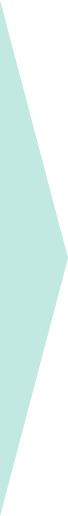 Sluttrapport med oversikt over sårbarheter og anbefalinger
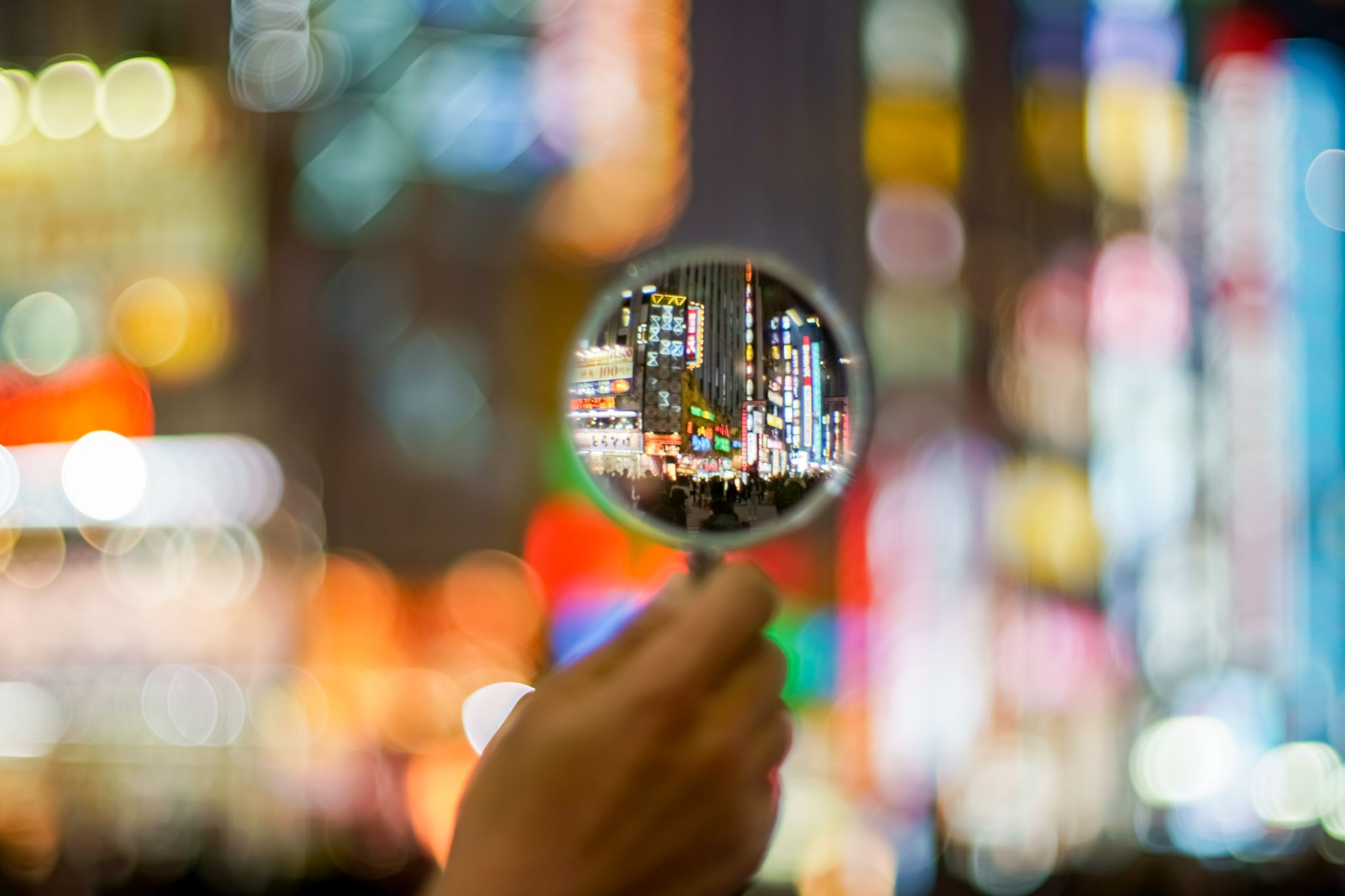 Avgrensninger og omfang
Det ble gjort avgrensinger basert på omfanget av oppgaven og avklaringer med Digitaliseringsdirektoratet. Relevante sikkerhetskrav fra kravspesifikasjon for tjenestekjøp, Bilag 1 kravspesifikasjon, er tatt til betraktning i sårbarhetsvurderingen. Sikkerhetskrav rettet mot leverandøren er utelatt da de ikke anses som relevant for denne vurderingen. Videre ble det avklart med Digitaliseringsdirektoratet å se bort i fra to-vegs svar da denne funksjonaliteten ikke er vedtatt eller utviklet per dags dato. 

I vurderingen for området meldingsstruktur er fokuset på forretningsmeldingen og dens struktur. Strukturen på dokumentpakken er ikke tatt til betraktning her. Sikkerhetsvurderingen som er utført for DPI gjelder følgende områder:
Den overordnede arkitekturen for den nye transportinfrastrukturen til DPI. 
Meldingsstrukturen herunder forretningsmeldingen.
Algoritmer for kryptering og signering som benyttes i DPI.
Symboler brukt i vurderingen
Vurdering av DPI (sårbarhet)
Prioritering av anbefalinger
Kritisk– Anbefaling som anses kritisk og hvor utbedring må finne sted for å unngå sikkerhetsproblemer, brudd på samsvar og/eller juridiske krav eller liknende.
Ubetydelig– Mange parallelle og overlappende tiltak som er verifisert effektive. Det er ingen identifiserte problemer som ikke håndteres på en tilfredsstillende måte.
1
!
2
Lav– Tiltak er etablert i forhold til behovet og er antatt å fungere etter hensikten.
Anbefalinger med høy prioritet– Anbefalinger som anses som essensielle for å sikre ønsket effekt og formål for DPI.
HØY
Moderat– Tiltak er tilstede, men det er et tydelig forbedringspotensial. Det er identifiserte sårbarheter som ikke er adressert med tiltak. Mangelfull sporing av handlinger.
3
Anbefaling med middels prioritet- Anbefalinger som kan bidra til å øke sikkerhetsnivået for DPI.
MEDIUM
Høy– Tiltak er mangelfullt etablert, det er åpenbare og identifiserte sårbarheter og mangler som medfører at de tiltak som eksisterer enkelt kan brytes eller omgås. Svært mangelfull sporing av handlinger.
4
Anbefaling med lav prioritet- Anbefalinger som anses å ytterlige forbedre sikkerheten i løsningen.
LAV
5
Svært høy– Ingen reelle tiltak etablert. Ingen sporing som gjør at handlinger kan avdekkes.
Symbolene representerer vår subjektive forståelse av dagens situasjon basert på dokumentasjon og informasjon vi har mottatt fra Digdir. Sopra Steria kan imidlertid ikke utelukke at det kan være feil eller manglende detaljer i dokumentasjonen og informasjon. Dette er forhold Sopra Steria ikke kan holdes ansvarlig for. Det samme gjelder funnene i rapporten.
Overordnet vurdering per område
Ubetydelig
1
5
Svært høy
Høy
Lav
4
2
Moderat
3
Arkitektur
1
Meldingsoppbygning
1
2
Algoritmer for kryptering og signering
Overordnet oppsummering
Overordnet er det iverksatt gode tiltak for å ivareta konfidensialitet, integritet og tilgjengelighet i løsningen. I tillegg til dette gjøres det verifikasjon av avsender slik at en trussel aktør ikke kan sende falske meldinger til innbyggere eller utgi seg for å være en legitim avsender.

Konfidensialitet og integritet er to svært viktige elementer i DPI, noe som kommer tydelig frem i mottatt dokumentasjon. For å ivareta et tilfredsstillende sikkerhetsnivå for løsningen er det viktig at konfidensialitet, integritet og tilgjengelighet er ivaretatt. Det er essensielt at konfidensialiteten er ivaretatt slik at innbyggernes digitale meldinger ikke blir kjent for tredjeparter. Det er også viktig at konfidensialiteten er ivaretatt slik at selve integriteten på meldingene kan verifiseres slik at en innbygger kan være forsikret om at informasjonen som mottas er korrekt, og at den ikke har blitt tuklet med. Tilgjengeligheten er avgjørende da DPI er kontaktpunktet mellom offentlige virksomheter og Norges innbyggere. 

Det har under sårbarhetsvurderingen ikke blitt avdekket noen kritiske funn, men noen funn med lav og ubetydelig alvorlighetsgrad som for det meste omhandler brudd på beste praksis innenfor informasjonssikkerhet. Blant funnene Sopra Steria anser til å være av lav karakter er kryptering- og signeringsalgoritmene benyttet for dokumentpakken. Disse er utdaterte og bidrar i noen grad til å svekke både konfidensialiteten og integriteten til DPI-løsningen. Selv om det ikke har blitt avdekket noen kritiske funn, betyr det imidlertid ikke at funnene ikke skal tas på alvor. Flere av funnene kan en potensiell angriper jobbe videre med for å kunne utnytte løsningen i større grad. Det anbefales derfor at funnene blir gjennomgått samt at anbefalingene fra Sopra Steria gjennomføres i en prioritert rekkefølge basert på kritikaliteten til funnet og prioriteringen av anbefalingene.
Anbefalinger
Prioritet
Anbefalinger
Område
HØY
MEDIUM
Kryptering av dokumentpakken (algoritmer for kryptering ogsignering)
Signeringsalgoritmefor dokumentpakken(algoritmer for 
kryptering ogsignering)
Penetrasjonstest
(overordnet for 
alle områder)
Gjennomfør en vurdering av alternativer til krypteringsalgoritmer av dokumentpakke som erstatter for AES-CBC. Bruk av AES-GCM kan være et mer foretrukket alternativ da den ikke er sårbar på samme måte som AES-CBC.
Sopra Steria anbefaler å bytte signeringsalgoritme fra PKCS#1v1.5 til RSA-PSS grunnet utdatert algoritme og mangel på sikkerhetsbevis.
For å forsikre at sikkerhetsmekanismer er implementert etter hensikt er det viktig at penetrasjonstest blir gjennomført. Testaktiviteter bør blant annet inneholde, men ikke begrenset til, test av JWT, signatur til dokumentpakke, autentisering, autorisasjon, TLS-oppsett, sikkerhetsheadere, med mer.
MEDIUM
Prioritet
Anbefalinger
Område
MEDIUM
Anbefalinger
MEDIUM
Personnummer(meldingsstruktur)
Kanalkryptering C1->C2 og C3->C4 (algoritmer for kryptering og signering)
Krypteringsalgoritmefor symmetrisk nøkkel (algoritmer 
for kryptering ogsignering)
For å ivareta prinsipp om dataminimering anbefales det å fjerne parameter i forretningsmelding som inneholder innbyggers personnummer. Innbyggers postkasseadresse er unik og bør dekke formålet om korrekt identifisering av mottaker.
Sopra Steria anbefaler å benytte TLS 1.2 eller nyere mellom C1 og C2 når C2 er ferdig implementert, og mellom C3 og C4 dersom det benyttes eldre versjoner.
I henhold til beste praksis anbefaler Sopra Steria å benytte nyeste versjon av PKCS herunder PKCS#1v2.2 for kryptering av den symmetriske nøkkelen.
LAV
Detaljrapport
Overordnet arkitektur
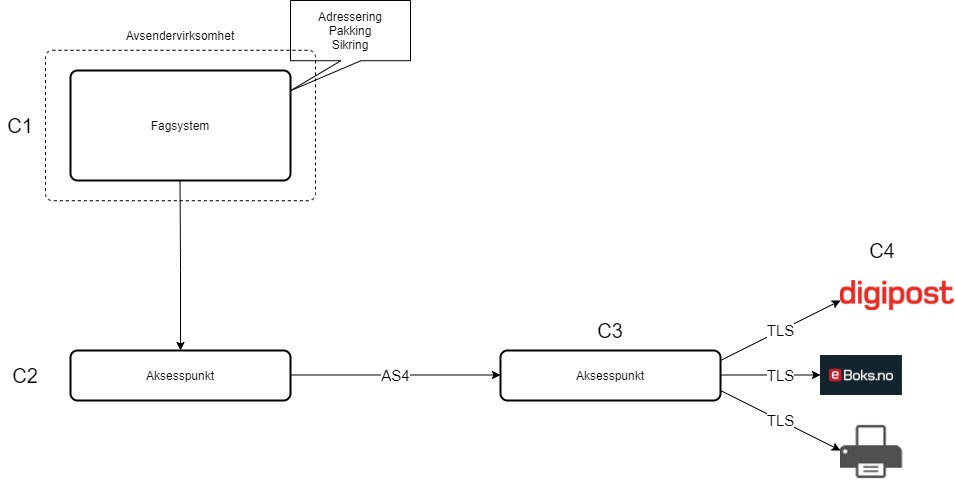 C1: Avsender (og evt. avsender sin leverandør/databehandler)
C2: Avsenders aksesspunkt-leverandør
C3: Postkasse- og utskriftsleverandørs aksesspunktleverandør
C4: Postkasse- og utskriftsleverandør
1
OppsummeringDet er tatt gode informasjonssikkerhetsbeslutninger, og det er tatt i bruk et anerkjent rammeverk for utsending av digital brev til innbygger. Generelt benyttes virksomhetssertifikater for autentisering, signering og kryptering, og har en iboende risiko hvis det skulle komme på avveie. Virksomhetssertifikater er i dag anbefalt i det offentlige, og krever en tillit mellom aktører. Det er ikke avdekket svakheter i dagens valgte arkitektur utover dette.Vurderingen er basert på den overordnede arkitekturen, og eventuelle integrasjonspunkter bør følge samme sikkerhetsprinsipper.
Vurdering av dagens situasjon
Ny transportinfrastruktur - Peppol eDelivery:
Peppol eDelivery 4 Hjørners modell danner grunnlaget for ny transportinfrastruktur. Den største endringen i ny infrastrukturen er selve meldingsformidleren som blir byttet ut med aksesspunkter;
Avsenders aksesspunkt-leverandør
Postkasse- og utskriftsleverandørs aksesspunktleverandør
 
Konfidensialitet:
Ende-til-ende kryptering av dokumentpakke er forsikret ved bruk av symmetrisk nøkkel for kryptering av pakke ved C1, ved siden av at nøkkelen blir kryptert med mottakers virksomhetssertifikat. 
Kryptering/kanalkryptering av data i transit fra C1->C2, C2->C3, C3->C4

Integritet:
Ende-til-ende integritet blir ivaretatt ved bruk av signatur av dokumentpakke, sammen med signatur i JWT token.

Verifisering av avsender:
Ved bruk av maskinportentoken sikres det at avsender har rett til å sende DPI meldinger i C4. I tillegg må en avsender ha gyldig maskinportentoken for å kunne autentisere seg mot avsenders aksesspunkt (C2), ellers vil ikke meldingen godtas og videreformidles.
Arkitektur
1
OppsummeringMeldingsoppbygningen følger beste praksis og det er generelt en god meldingsoppbygning. Den gamle sentraliserte meldingsformidleren er blitt erstattet med et distribuert nettverk av aksesspunkt-leverandører som løfter sikkerheten dersom en av aksesspunkt-leverandørene skulle blitt kompromittert. Det fremkommer i dokumentasjonen at flere tiltak er etablert for å sikre forretningsmeldingen, blant annet signering av hele SBDen som gir ende-til-ende integritet. Det fremkommer i dokumentasjonen, og har blitt opplyst av Digdir, at personnummer sendes med i forretningsmeldingen uten at denne verdien har en hensikt og brukes til noe. For å etterfølge prinsipp om dataminimering anbefales det at verdien fjernes fra meldingen.
Vurdering av dagens situasjon
Strukturen til forretningsmeldingen er basert på Standard Business Document, men oversatt fra XML til JSON. Strukturen består av en Standard Business Document Header (SBDH) og meldingsklassen som kan være av typen Digitalpost, feil eller kvittering. I den nye transportinfrastrukturen for DPI er den sentraliserte meldingsformidleren erstattet med et distribuert nettverk av aksesspunkt-leverandører. Distribueringen av aksesspunkt-leverandører er i henhold til beste praksis for informasjonssikkerhet og bidrar til å øke sikkerheten dersom en av aksesspunkt-leverandørene skulle blitt kompromittert. Det er også identifisert flere andre tiltak for å sikre forretningsmeldingen herunder signering av hele SBDen på meldingsnivå. Ved signering av SBDen blir forretningsmeldingen en JWT noe som vil gi ende-til-ende integritet. Et annet tiltak er maskinportentoken som er inkludert som header og i body av forretningsmeldingen for å autentisere avsenderen av meldingen.
I meldingsklassen av typen Digitalpost ligger blant annet personnummer på mottaker som vist i figuren nedenfor. Det ble tidlig opplyst av Digdir at denne verdien ikke har noen spesiell hensikt i forretningsmeldingen og kunne med det fjernes. Et av de grunnleggende prinsippene i personvernregelverket er dataminimeringsprinsippet. Prinsippet om dataminimering innebærer å begrense mengden innsamlede personopplysninger til kun det som er nødvendig for å oppnå formålet og dersom personopplysninger ikke er nødvendige for formålet skal ikke disse benyttes. Ved å beholde verdien for personnummeret til mottaker i forretningsmeldingen strider dette mot prinsippet for dataminimering.
Meldingsoppbygning
Anbefalinger
Sopra Steria anbefaler at personnummer fjernes fra forretningsmeldingen for å minimere unødvendige personopplysninger samt eksponeringen av personopplysninger som ikke er nødvendige for formålet, som i dette tilfellet er å oversende digital post fra blant annet offentlige virksomheter til innbygger. Den unike identifiseringen av mottaker vil kunne dekkes av mottakerens postkasseadresse.
2
OppsummeringKryptering og signering er viktig for å sikre både konfidensialitet og integritet for data i ro og transitt. Det er viktig å ha gode krypteringsalgoritmer hvis ikke vil ikke krypteringen fungere etter sin hensikt da svake krypteringsalgoritmer kan kompromitteres av en angriper fordi det kan allerede eksistere velkjente teknikker for å knekke algoritmen. Det fremkommer fra dokumentasjonen at det benyttes AES-CBC som er sårbar, og blant annet brukes til å kryptere dokumentpakken samt PKCS#1v1.5 som anvendes for å signere dokumentpakken. For kanalkryptering benyttes TLS fra C3 til C4, AS4-protokollen fra C2 til C3 som vist i figuren for overordnet arkitektur på slide 11. Det skal også forekomme kanalkryptering mellom C1 til C2, men dette er ikke implementert enda.
Vurdering av dagens situasjon
Det fremkommer av dokumentasjonen og opplyses om at krypterings- og signeringsalgoritmer ikke er endret siden DPI-løsningen ble etablert i 2014. For kryptering av dokumentpakken benyttes AES-CBC-PKCS5Padding. AES-CBC algoritme benyttes, og benytter sårbar CBC padding som er sårbar mot Timing Side-Channel" angrep, kalt LUCKY13. Angrepet er teoretisk og krever statistisk analyse, og er dermed ikke lett å gjennomføre. Selve problemet er bruken av CBC padding, og det er derfor anbefalt at algoritmer som benytter dette ikke støttes.
I henhold til dokumentasjonen anvendes algoritmen RSA-SHA256 (PKCS#1v1.5) for signering av dokumentpakken. Denne signeringsalgoritmen er utdatert og det finnes ingen formelle og moderne bevis for sikkerheten for denne signeringsalgoritmen. Selv om denne algoritmen ikke er utsatt for angrep, er det anbefalt i nyere applikasjoner å benytte RSA-PSS. Denne anbefalingen blir også påpekt i den nyeste versjonen av PKCS#1 (RFC 8017) 1. 
Den symmetriske nøkkelen som benyttes til å kryptere innholdet for dokumentpakken anvender PKCS#1v2.1 som krypteringsalgoritme. For kanalkryptering benyttes både TLS og AS4 protokollen. TLS anvendes fra C3 til C4 og AS4 benyttes fra C2 til C3 som vist i figuren for overordnet arkitektur på slide 10. Dette bidrar til å beskytte dataen i transitt fra avsendervirksomhet til mottaker samt styrke konfidensialiteten. Det skal også forekomme kanalkryptering mellom C1 til C2, men dette er ikke avklart enda da C2 ikke er ferdig implementert. Et naturlig valg her er bruk av TLS 1.2 og TLS 1.3.
Anbefalinger
For krypteringsalgoritmen AES-CBC anbefaler Sopra Steria at det gjennomføres en vurdering av om algoritmer som benytter CBC padding kan erstattes. Det fremkommer i dokumentasjonen at Digdir har vurdert andre muligheter for kryptering som AES-GCM, denne algoritmen har ikke samme sårbarheten. Det bør også vurderes å bytte ut PKCS#1v1.5 med RSA-PSS som signeringsalgoritme da førstnevnte er utdatert og har mangel på bevis for dens sikkerhet. I henhold til beste praksis anbefaler vi også å benytte nyeste versjonen av PKCS herunder PKCS#1v2.2 for kryptering av den symmetriske nøkkelen. Sopra Steria anbefaler å benytte TLS 1.2 eller TLS 1.3 mellom C1 og C2 når C2 er ferdig implementert, og mellom C3 og C4.
Algoritmer for kryptering og signering
1 RFC 8017, https://datatracker.ietf.org/doc/html/rfc8017#section-8. Side 31.
Vedlegg
Vedlegg del 1
Vedlegg del 2